Who am I?
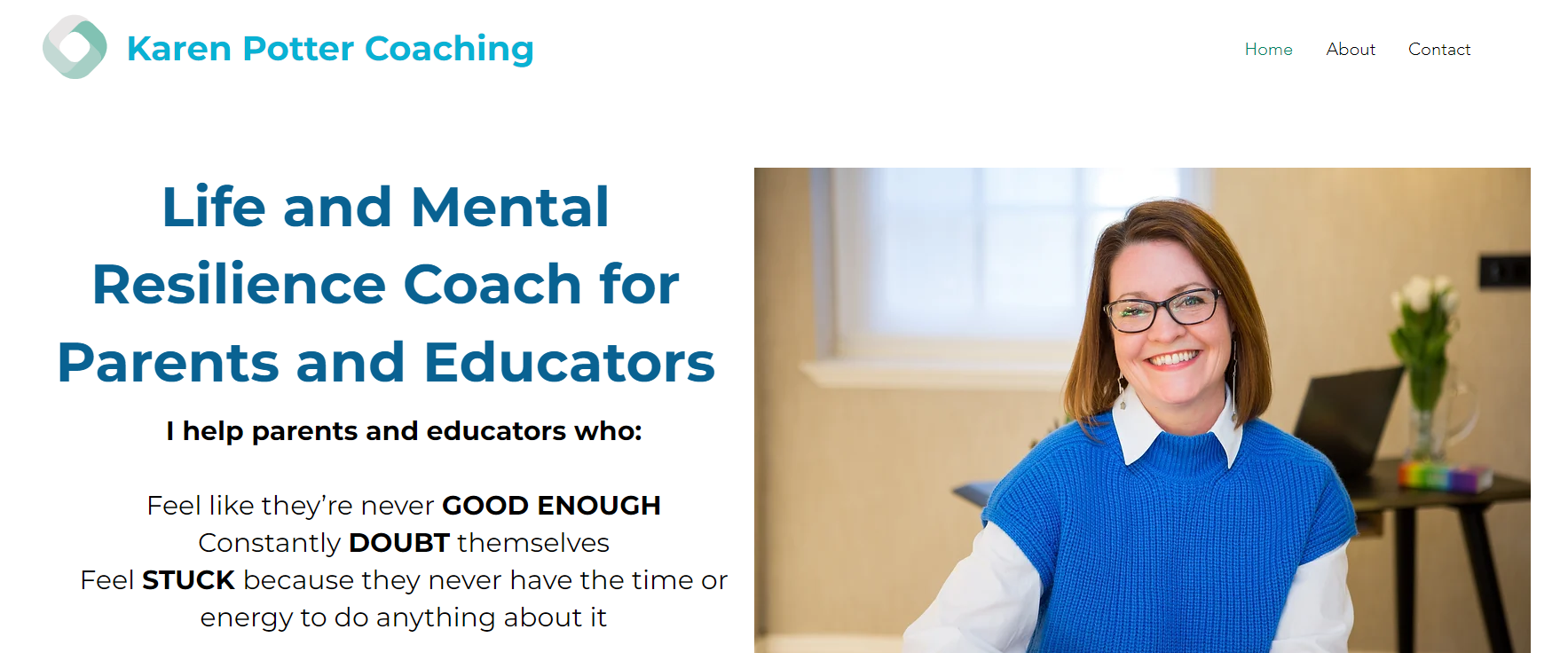 Teacher for 15 years

Tutor

Foundation Certificate in Psychodynamic Counselling

Coach training
How can we best support our children in the post-COVID world?
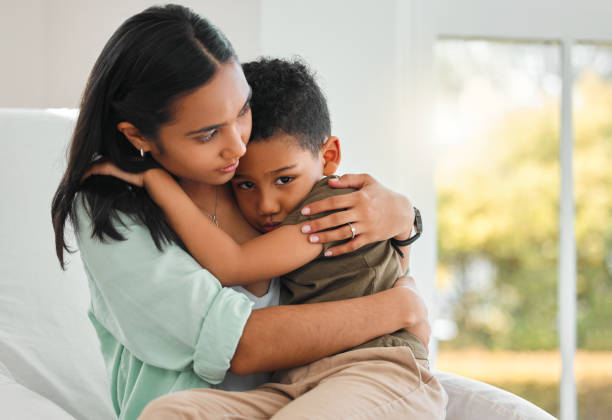 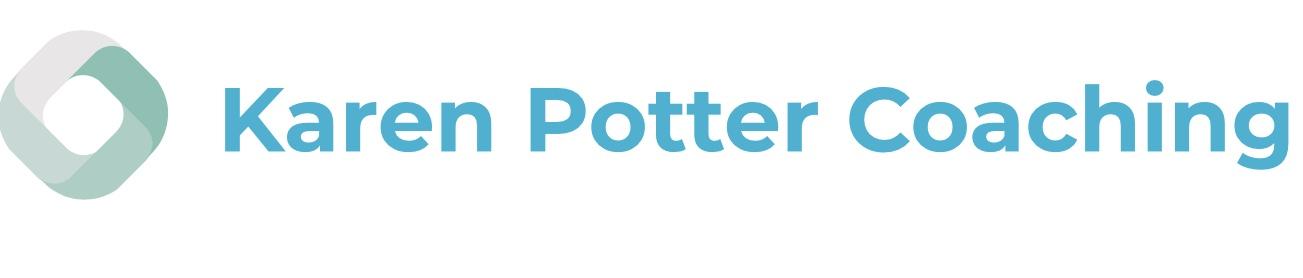 Resilience
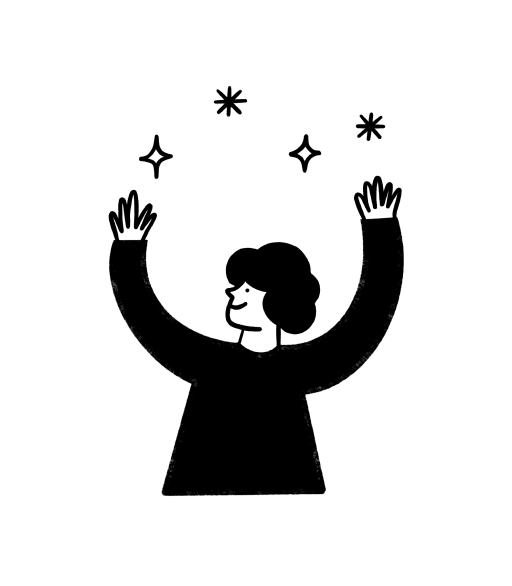 Mental Fitness
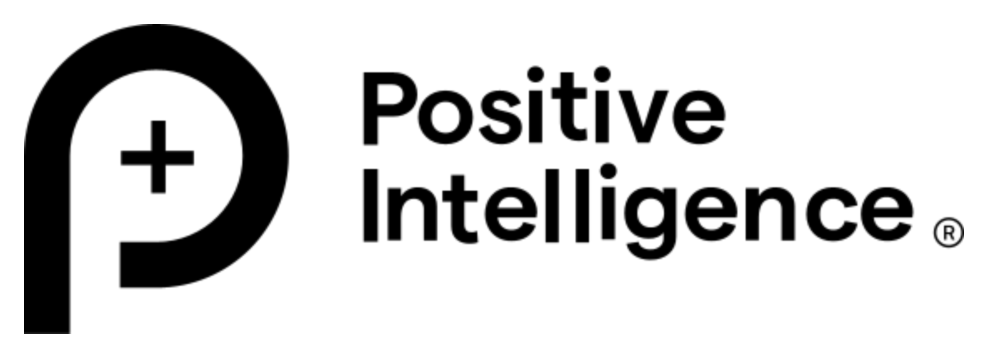 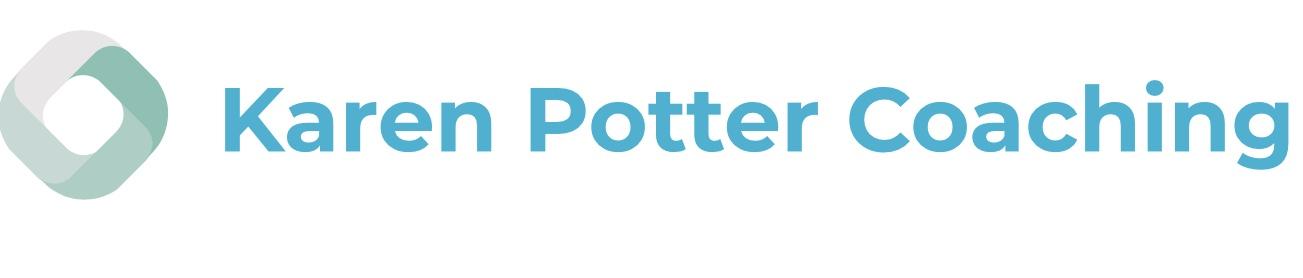 FROM THIS:
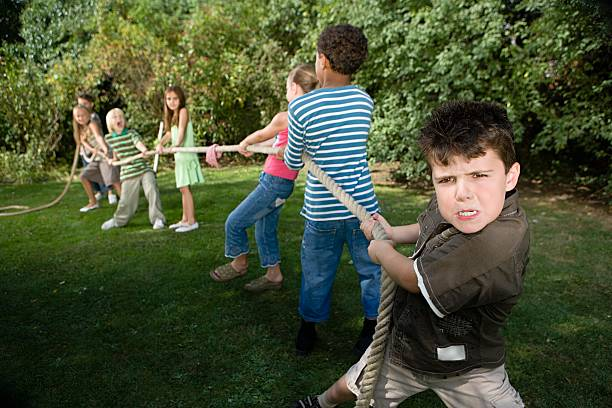 TO THIS:
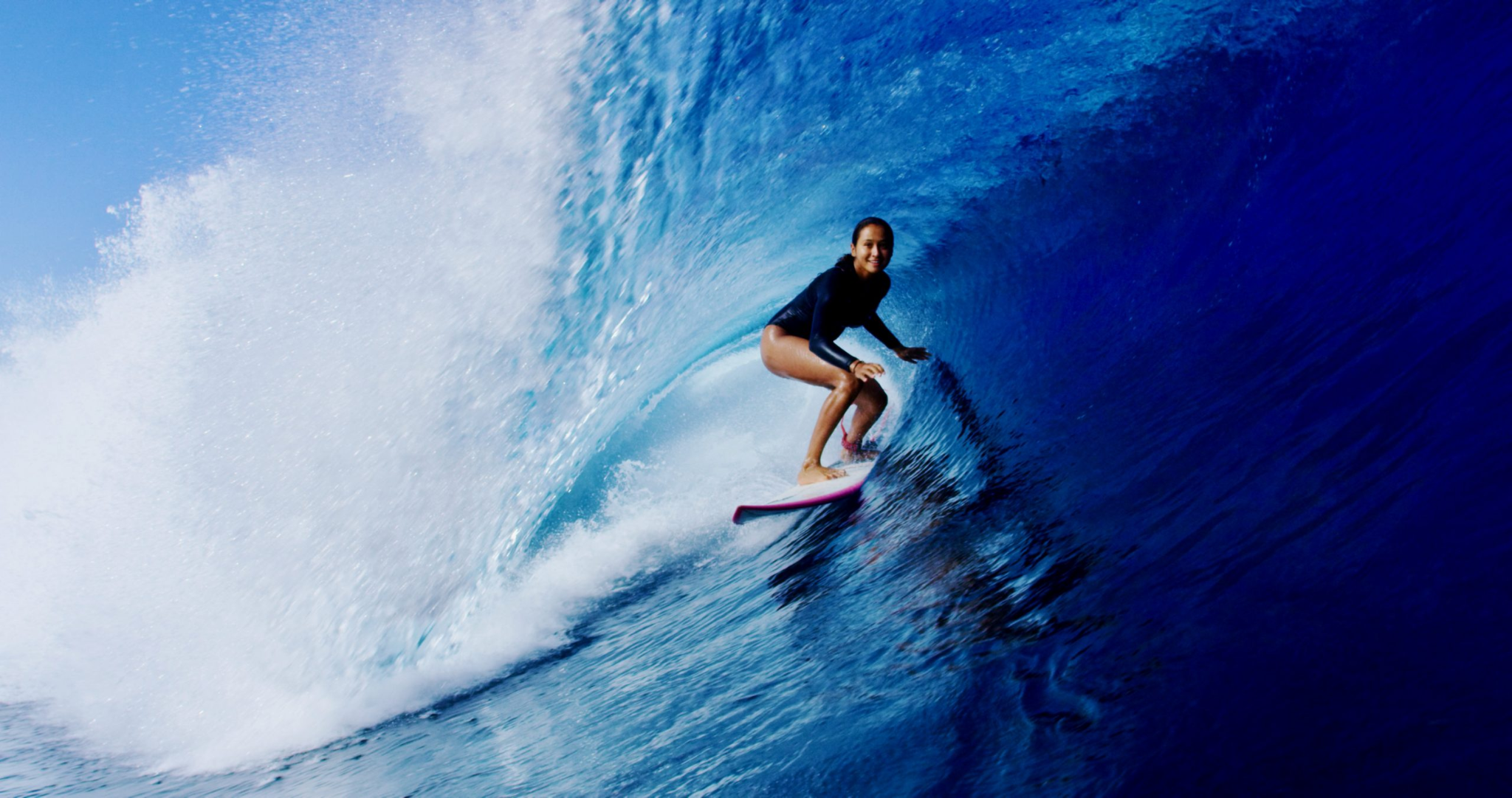 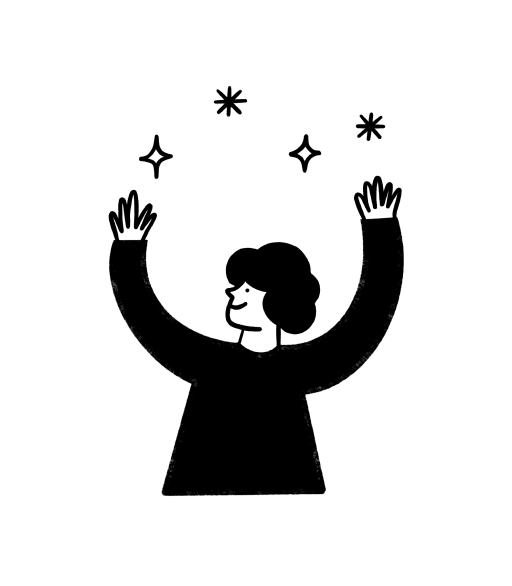 Saboteur Interceptor 
Self-Command
Sage
Mental Fitness
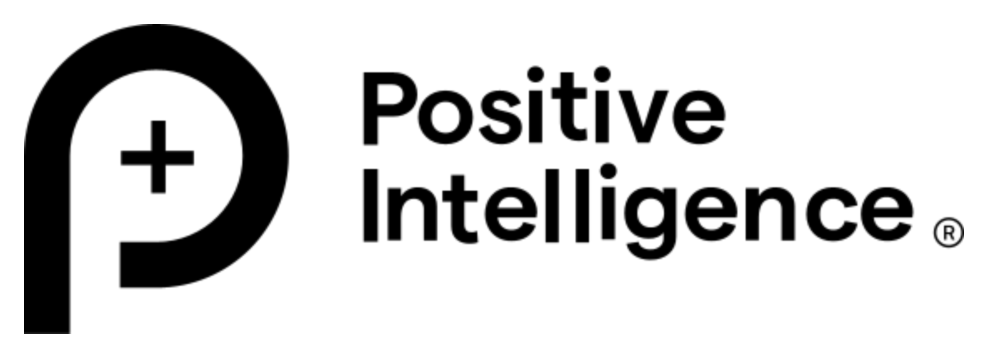 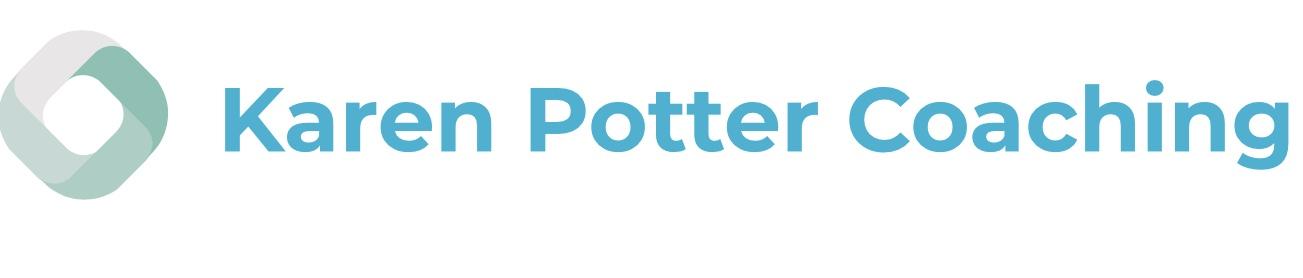 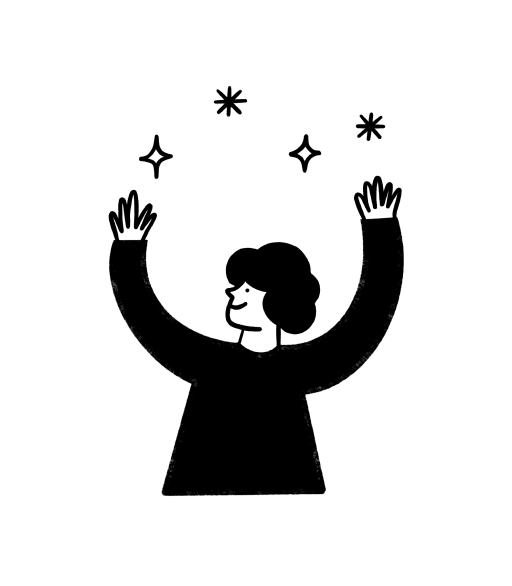 Saboteur Interceptor 
Self-Command 
Sage
Mental Fitness
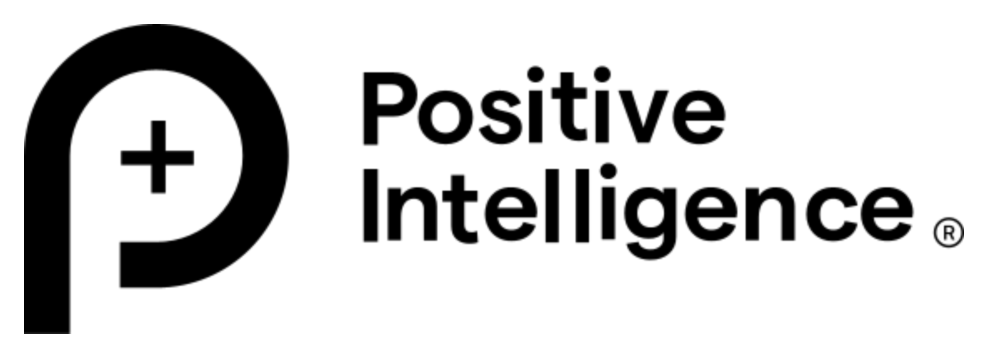 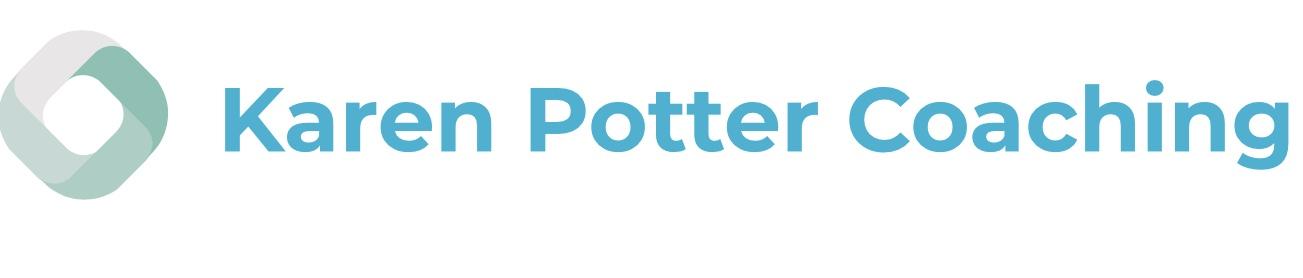 What are some of the negative stories you’ve told yourself this morning?
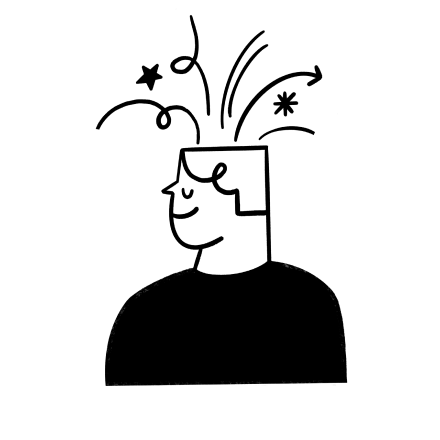 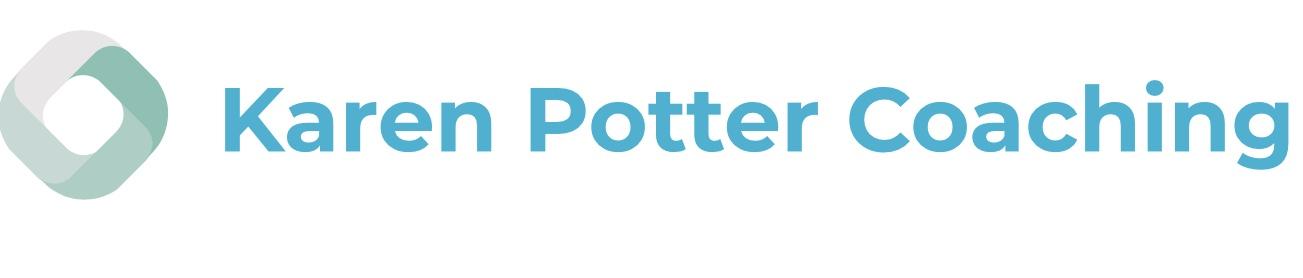 I haven’t got any nice clothes so always look uglier than everyone else.
I got angry with my children so I’m a bad parent.
My child struggles at school more than everyone else so I’m not doing a good enough job.
My hair is a mess - my whole life is a mess.
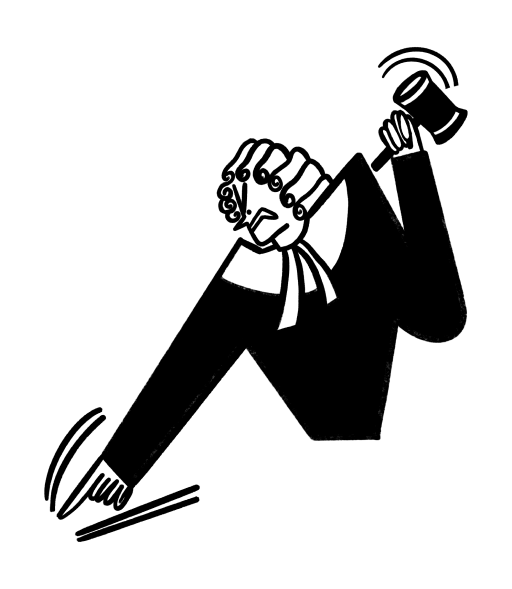 I haven’t prepared properly for my meeting - everyone is going to think I’m useless at my job.
We’re late for school - my whole day is going to be rubbish now.
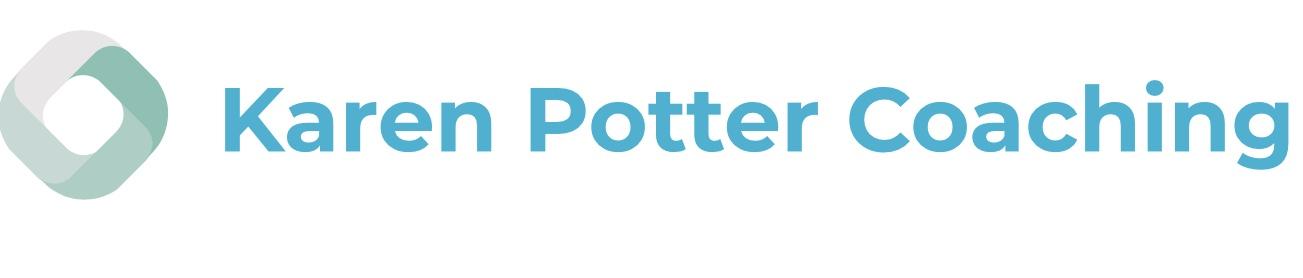 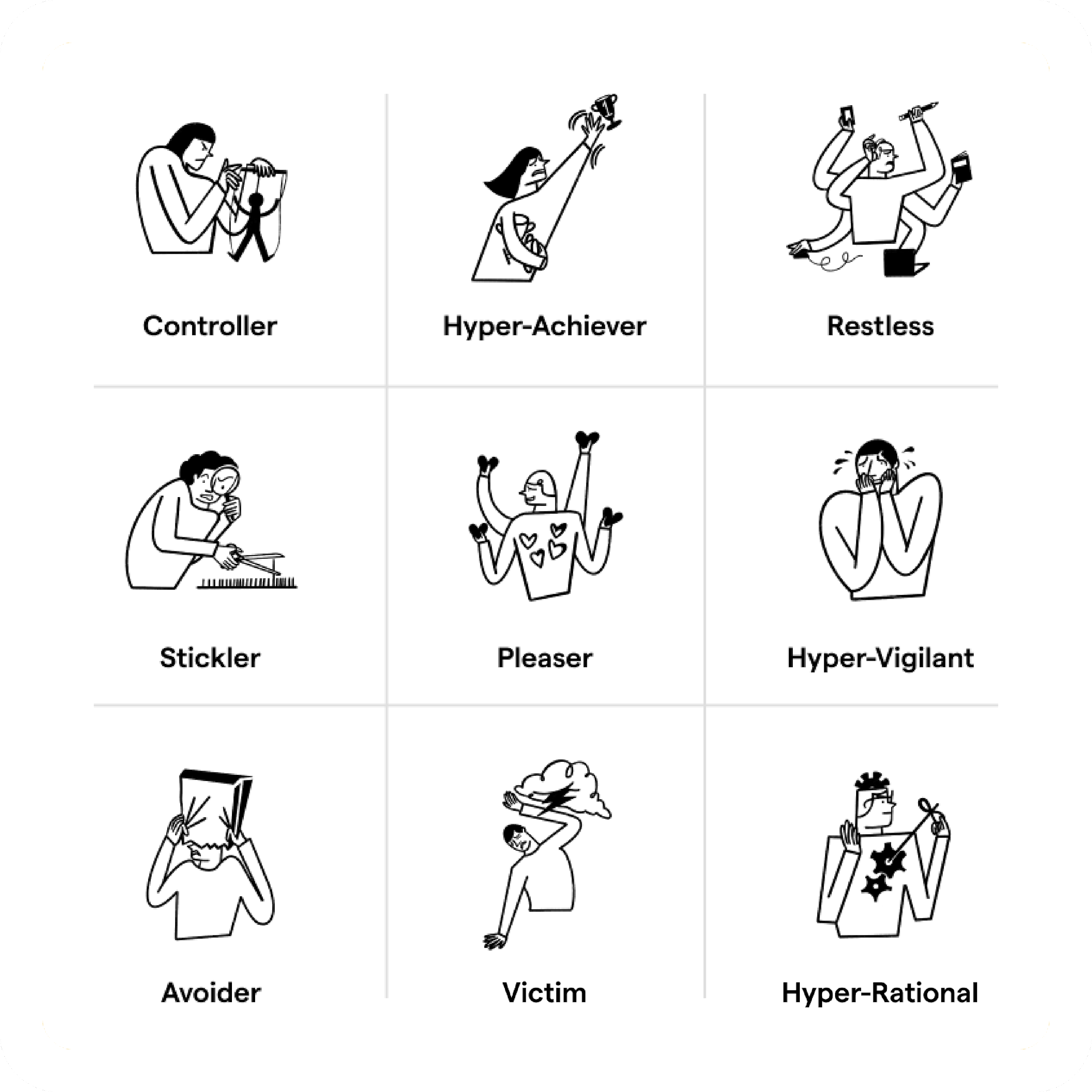 Accomplice Saboteurs
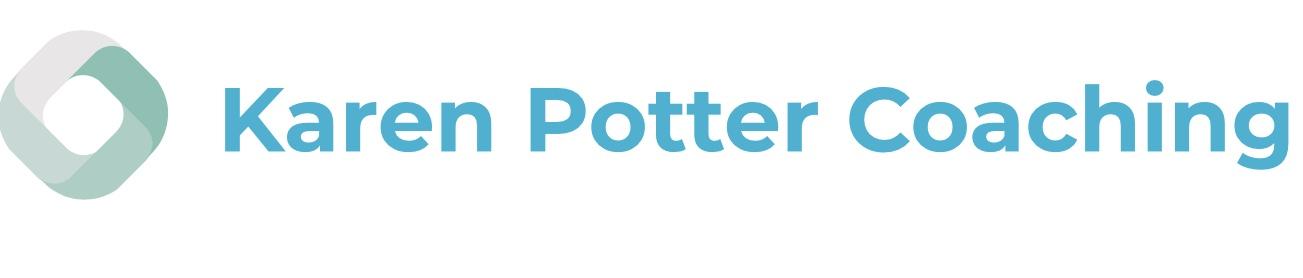 …should
…can’t
Saboteur Intercept
How can we notice them?
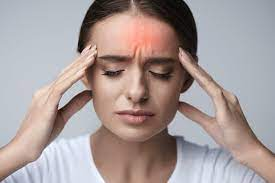 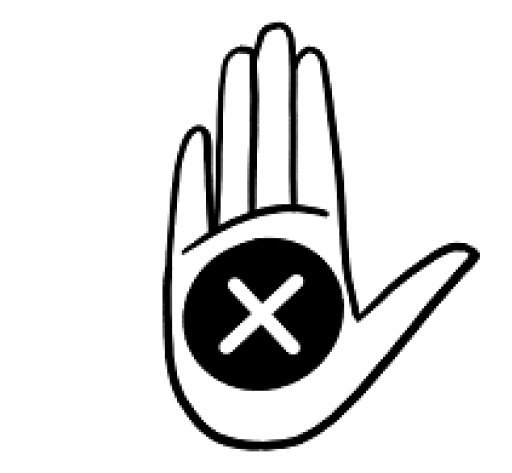 …not good enough
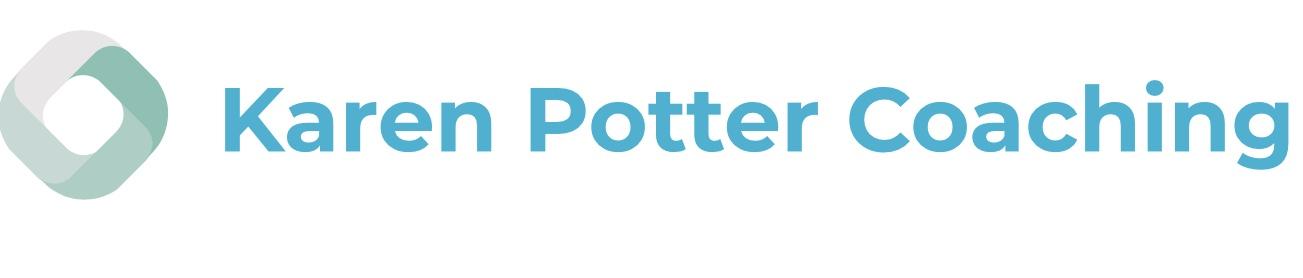 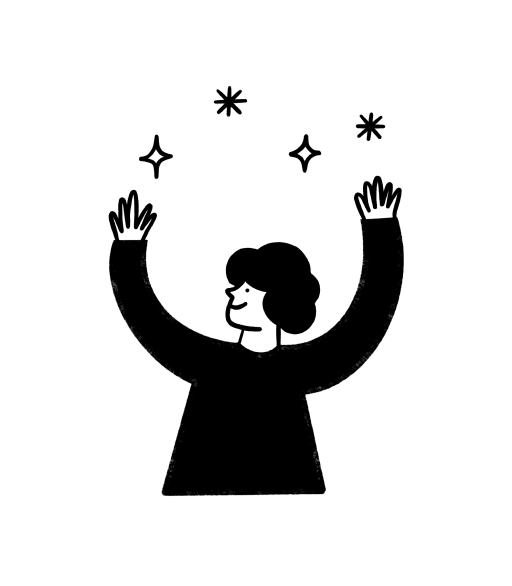 Saboteur Interceptor 
Self-Command 
Sage
Mental Fitness
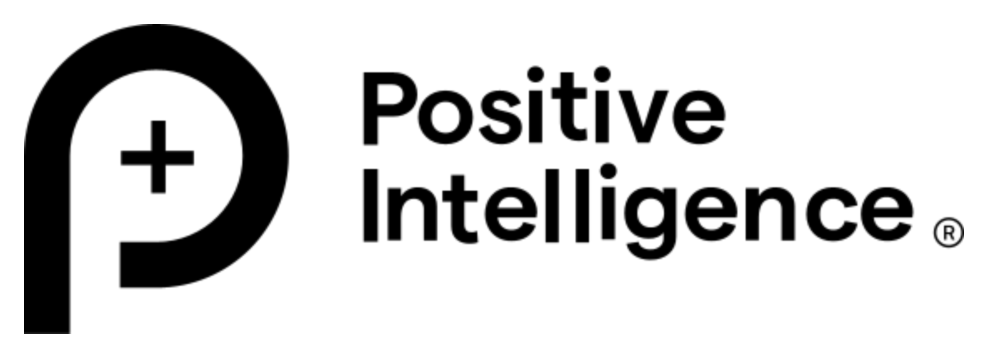 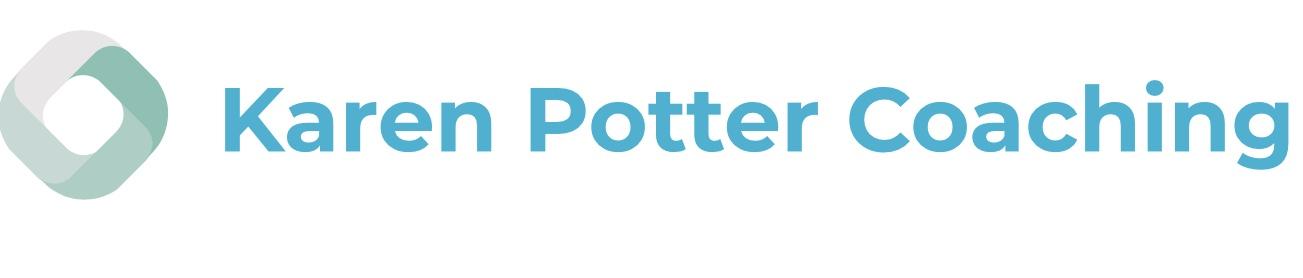 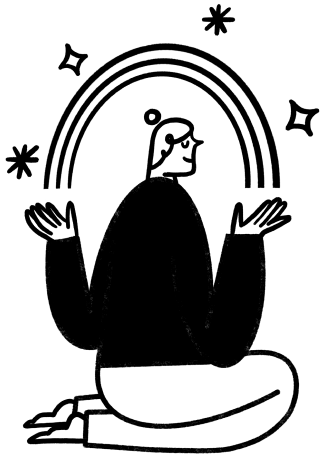 10-Second PQ Reps
©2022 Positive Intelligence, LLC
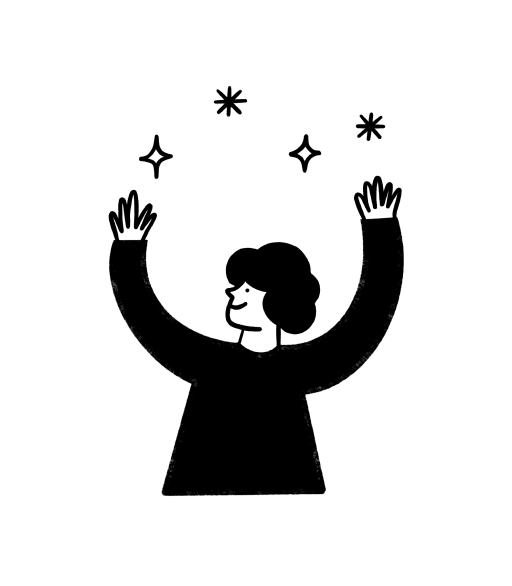 Saboteur Interceptor 
Self-Command
Sage
Mental Fitness
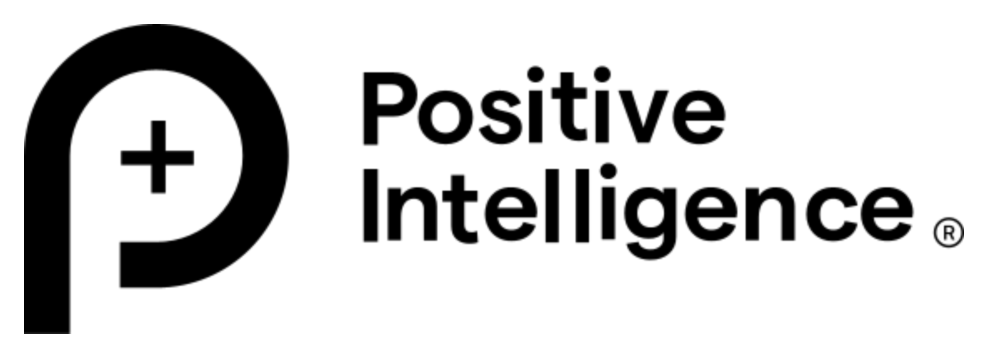 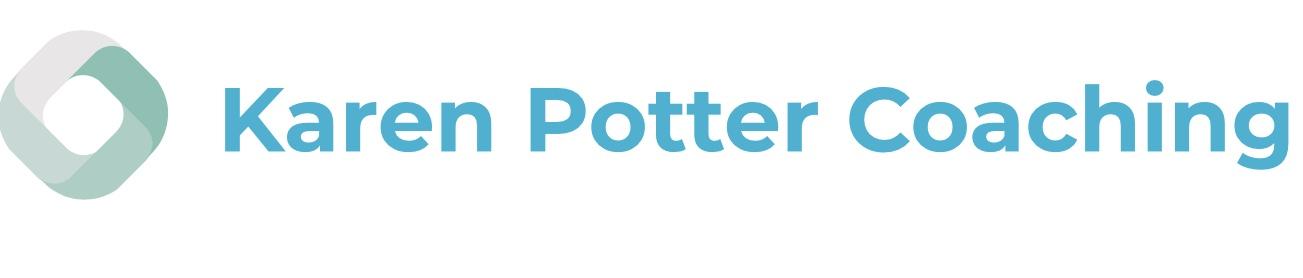 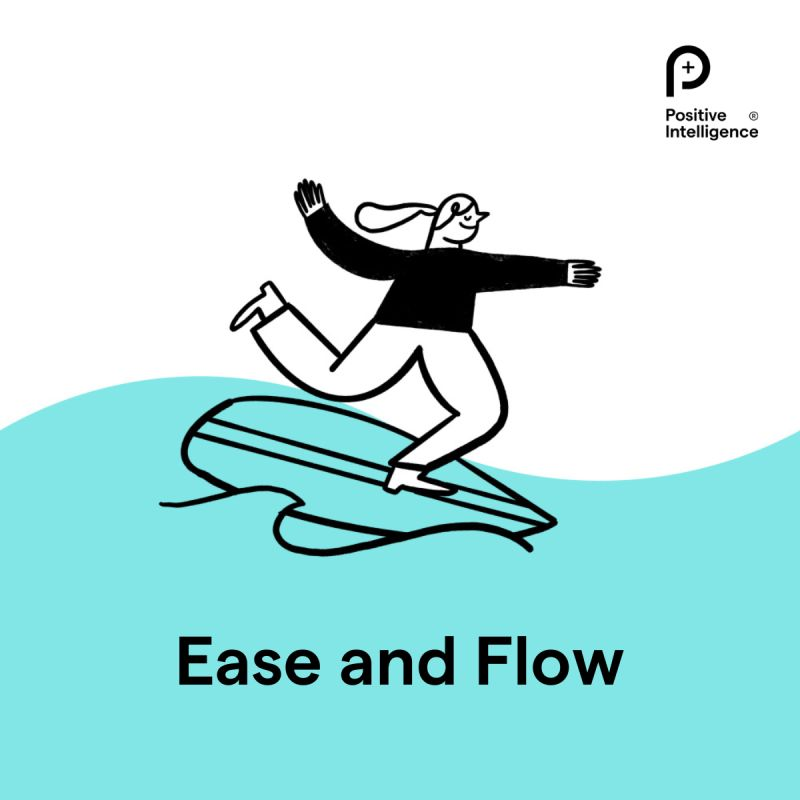 SAGE
Empathy Power
What’s the kindest thing you can say to yourself today?
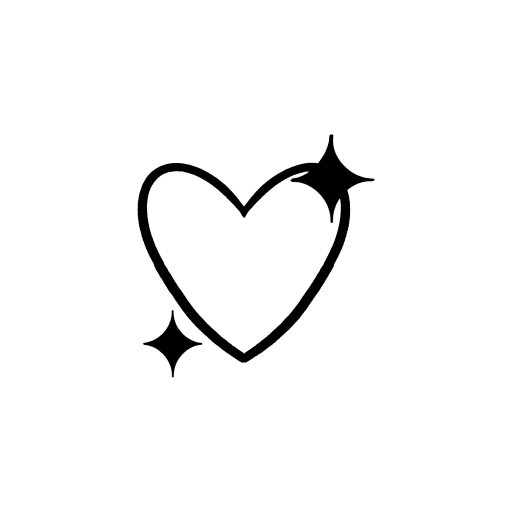 Ripple Effect
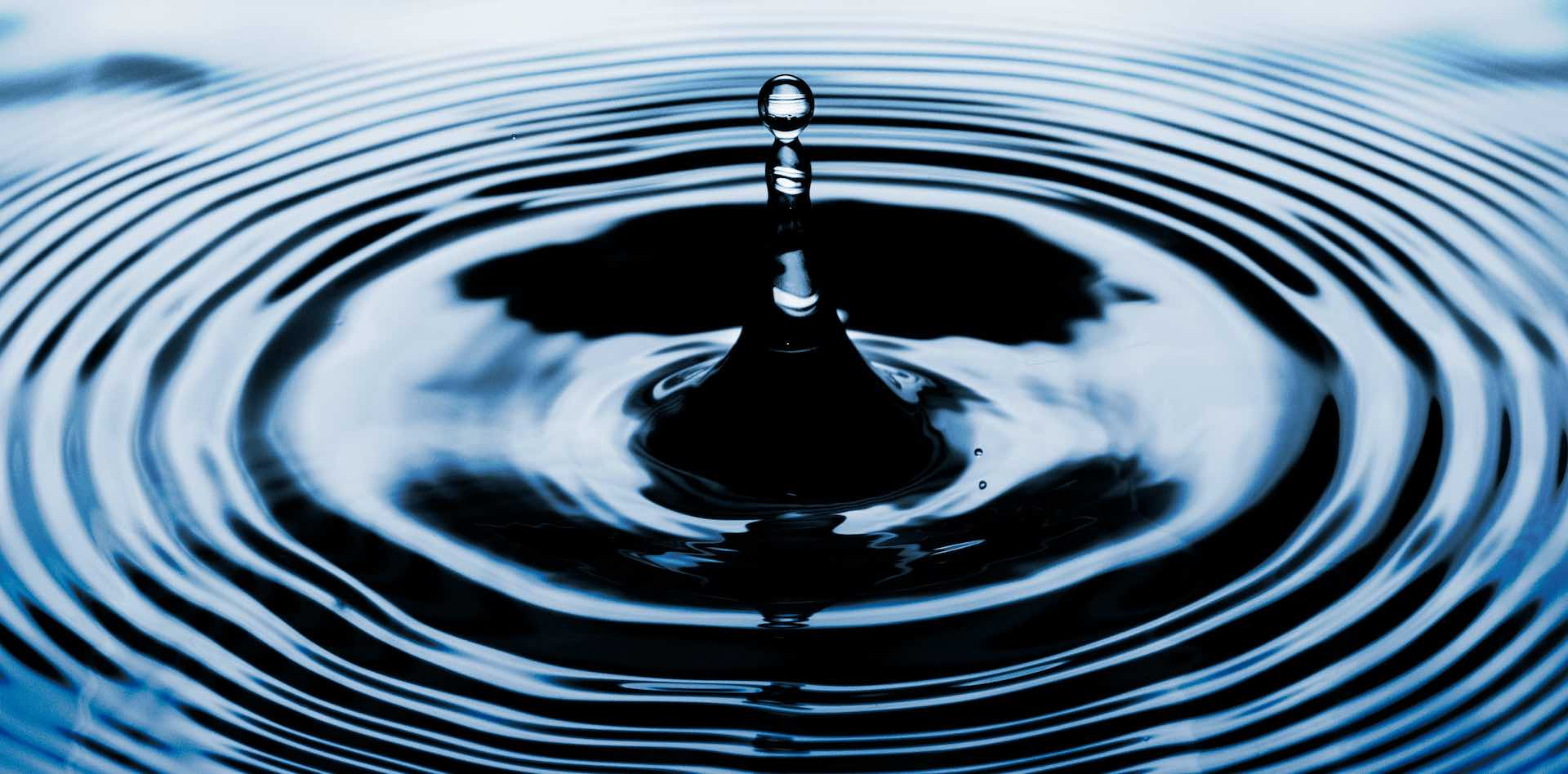 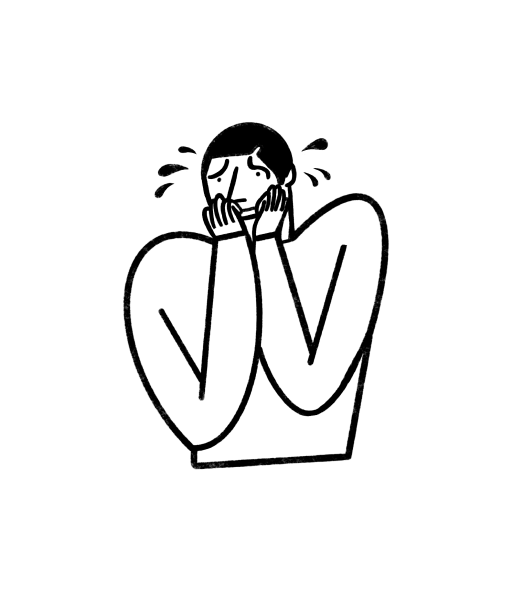 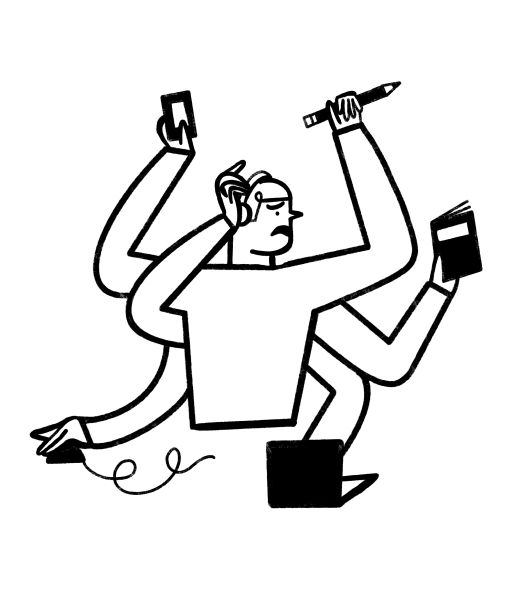 How can you start applying this today?
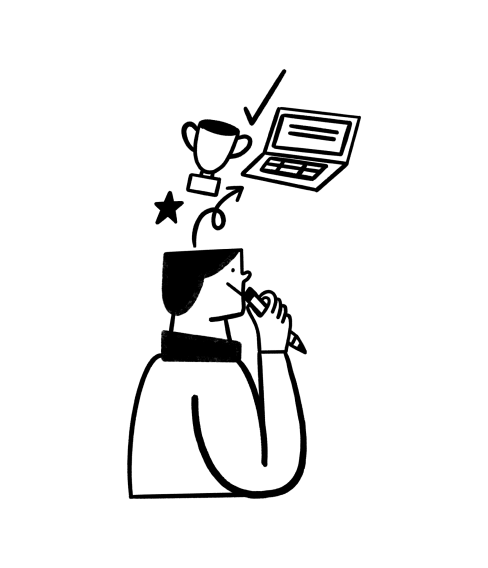 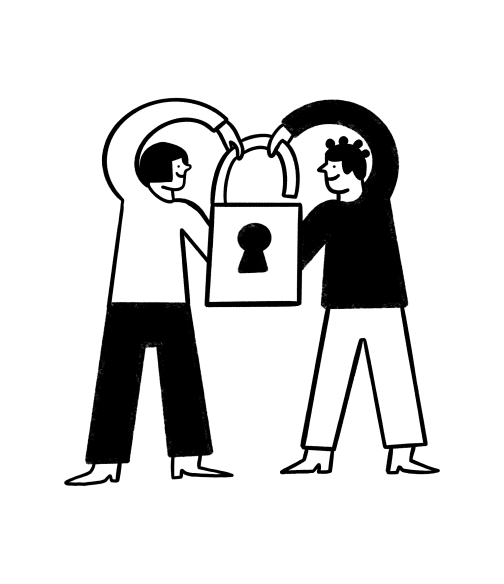 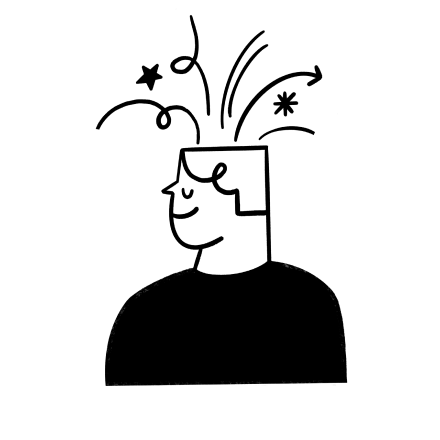 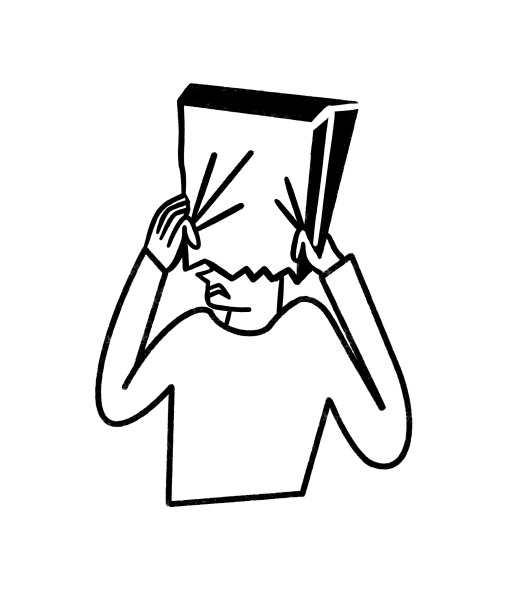 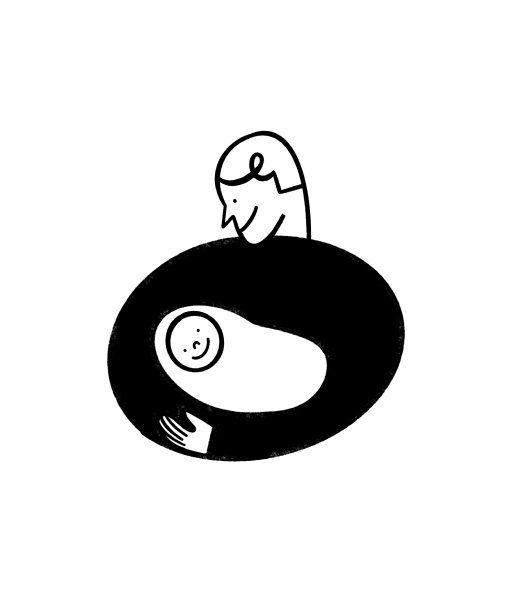 How can you work with me?
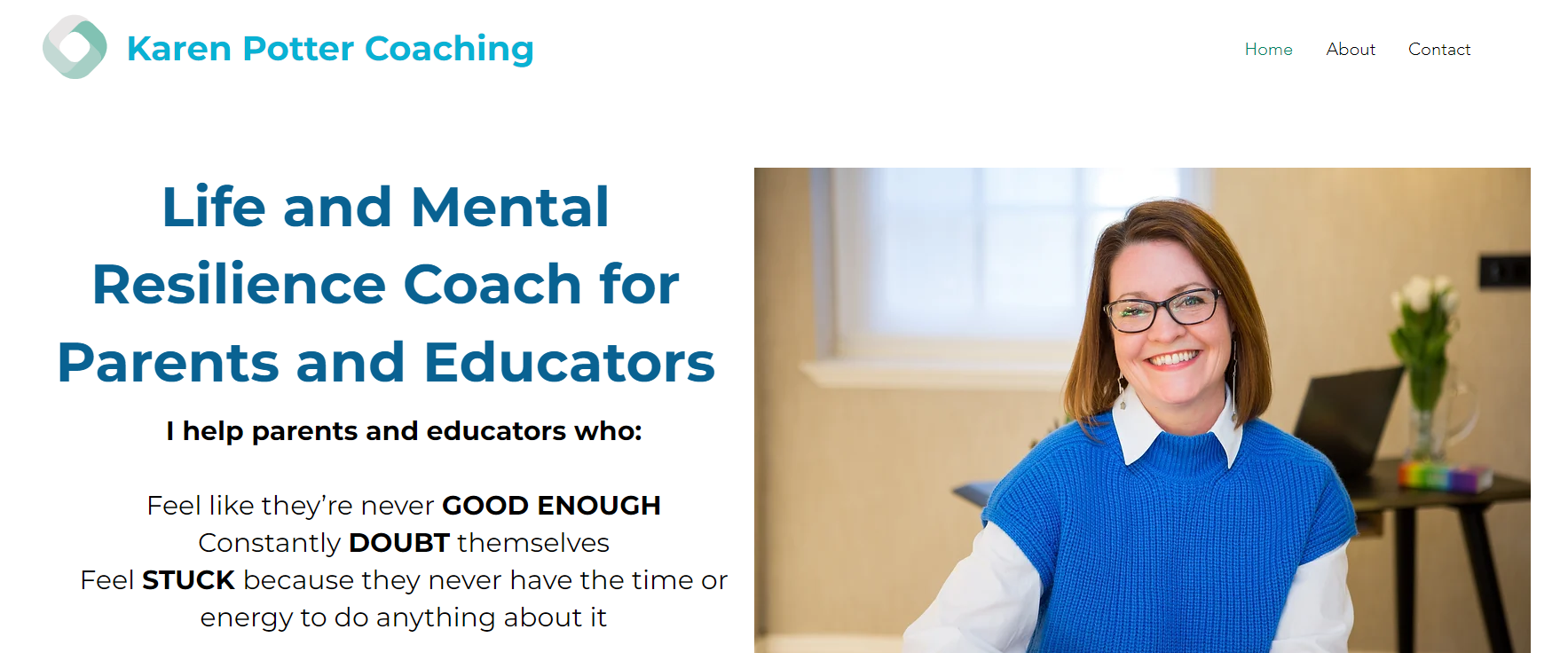 1:1 Coaching

Walk and Talk

Accountability Coaching 

PQ training - individuals and groups 

10% discount for Russell Parents

Follow QR code to find out more